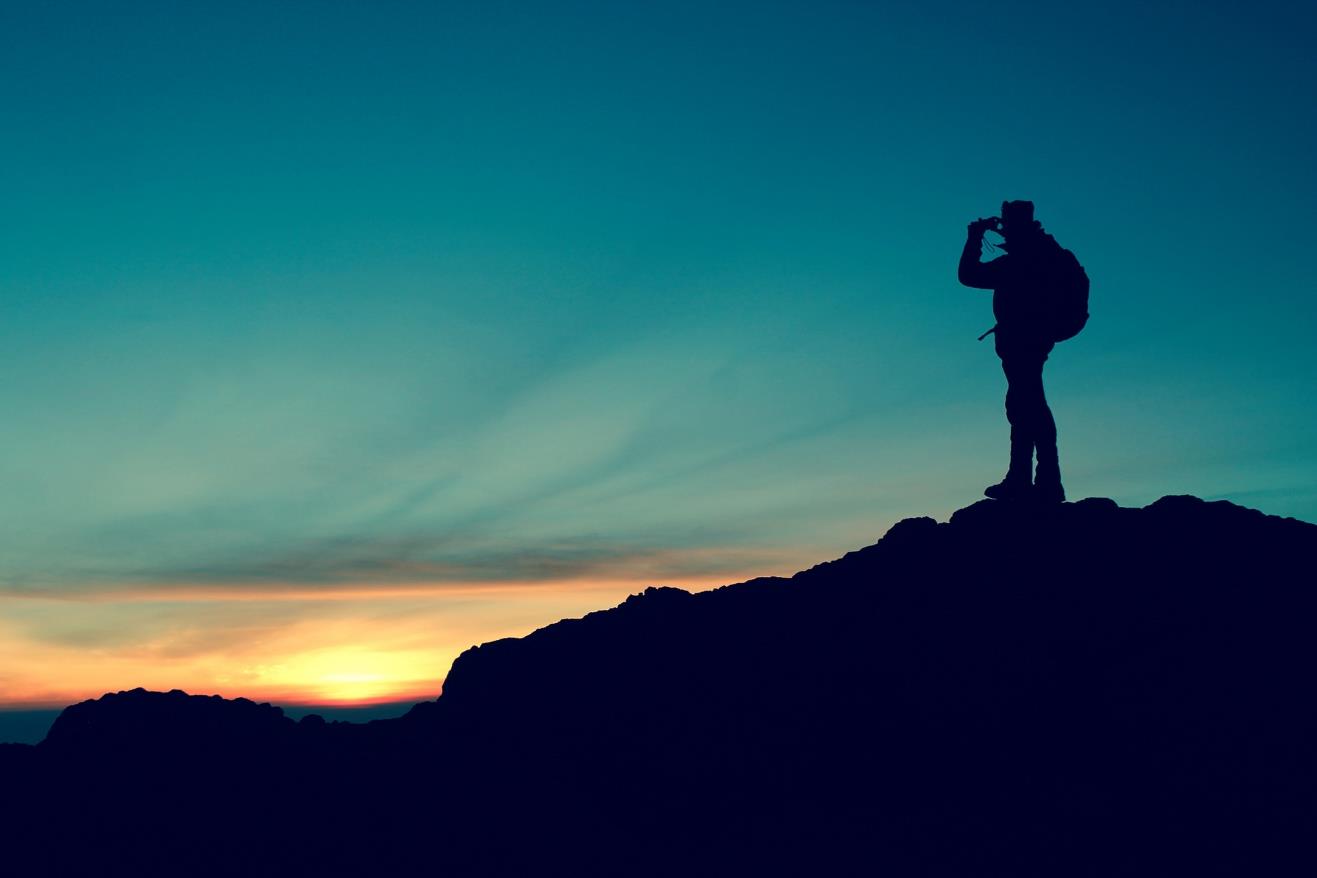 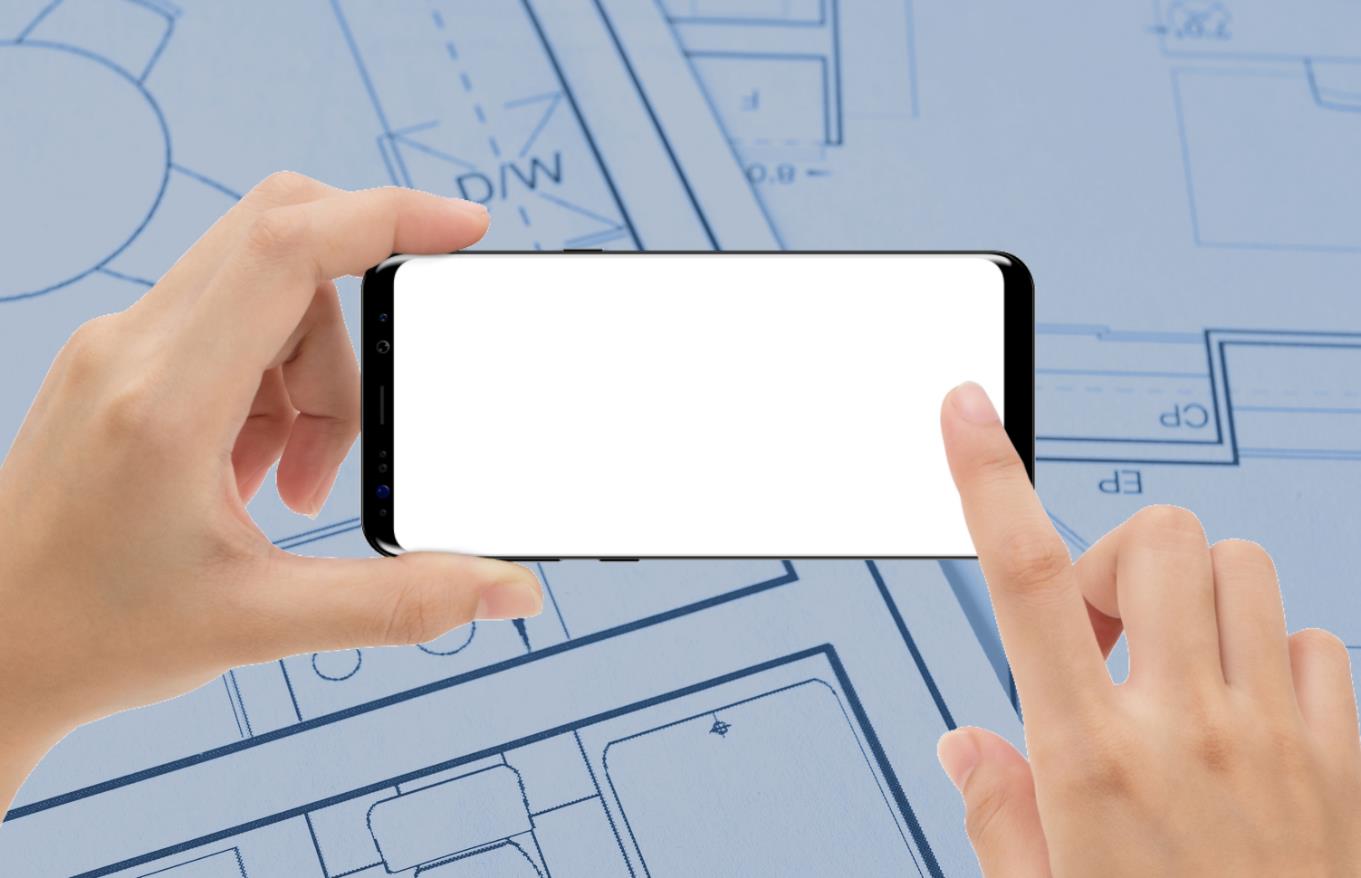 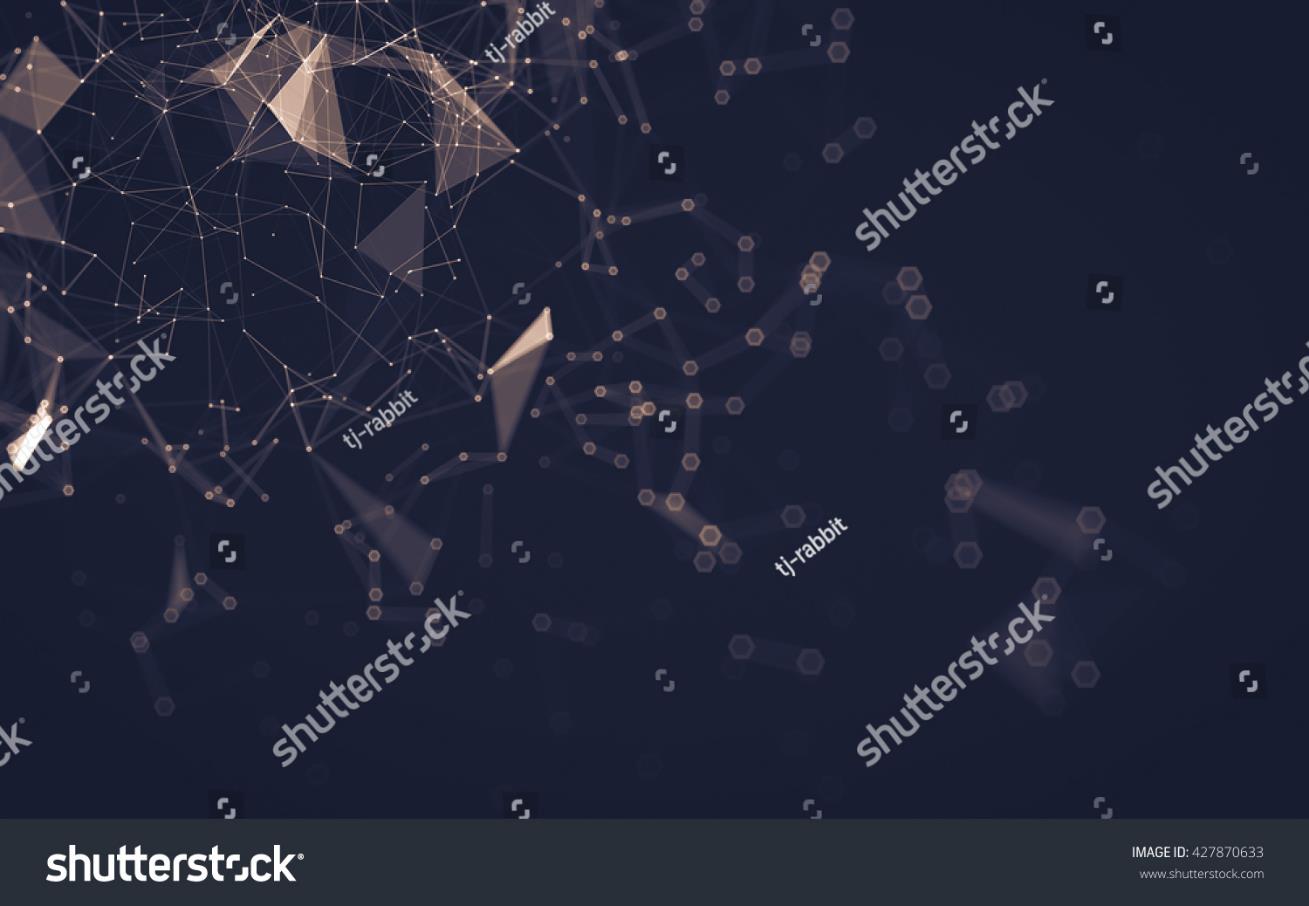 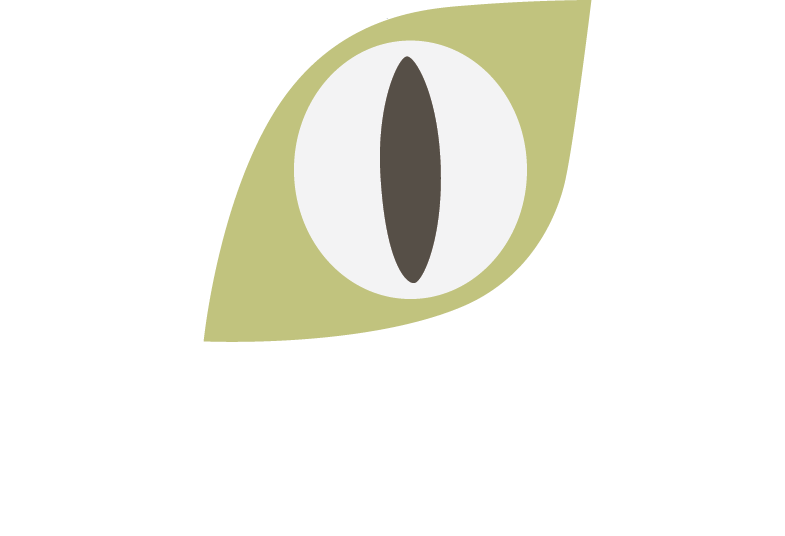 Facing the Future
Leveraging Challenges for Local Growth
Facing the Future
Leveraging Challenges
For Local Growth
`
Facing the Future
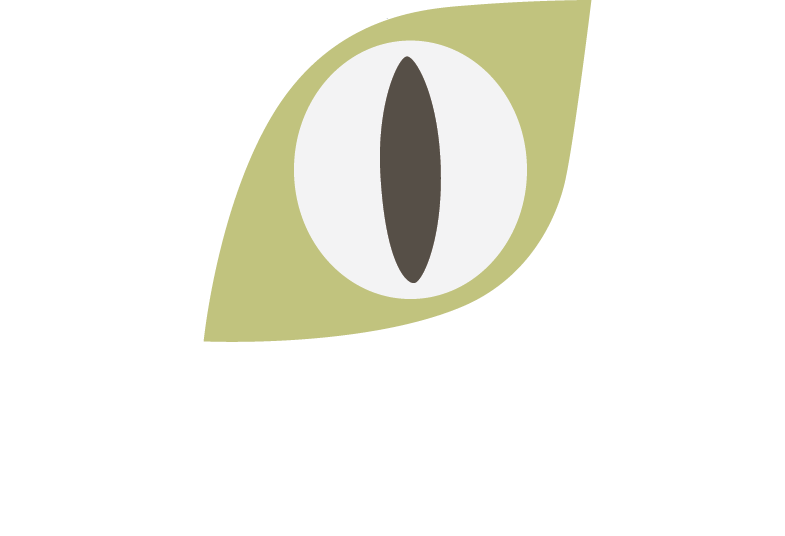 Leveraging Challenges for Local Growth
Facing the Future Programme
Breaking Barriers Innovations
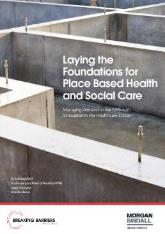 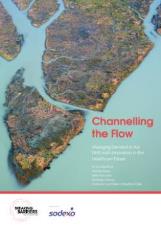 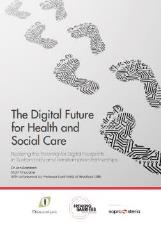 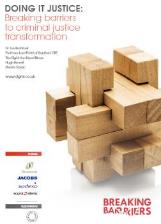 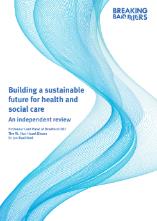 Launch of the Breaking Barriers Innovations Playbook
June 2017
February 2017
March 2018
May 2018
June 2016
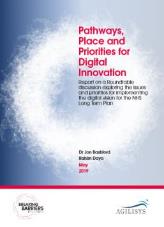 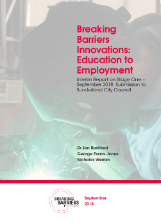 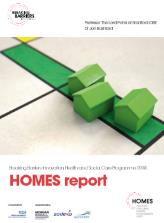 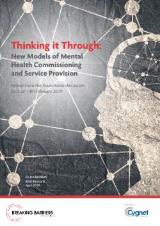 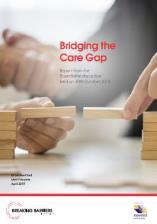 September 2018
November 2018
April 2019
June 2019
June 2019
Breaking Barriers Playbook
Action Plan
Stakeholders
The Goal
Building Blocks
Barriers
Aims
Co-designed with 
service users
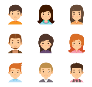 1
Local Government
Co-Design
Resident & Community Engagement
Strategic Alignment
1
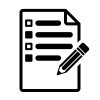 2
Short Term Priorities
Workforce and skills plan
NHS CCGs, Trusts & GPs
2
Place-based approach that delivers
Housing Associations
No Blueprint
Innovation and learning 
from industry and CVS
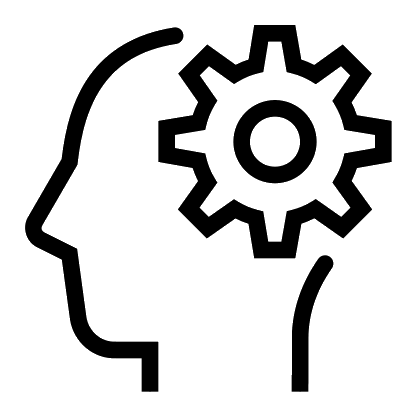 3
Agree Dominant Strategy
Residents & Third Sector
Different Systems
Skills, Competence, & Culture
3
Education Providers
Workforce for the future
Siloed Budgets
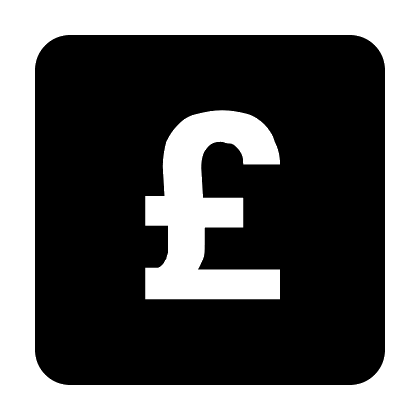 Affordable & sustainable
4
Service Integration
Central Government
4
Fear & Risk of Failure
Service Transformation
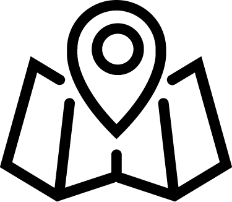 Governance route map
5
Social / Private Sector Housing
Current BBI Programme
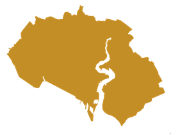 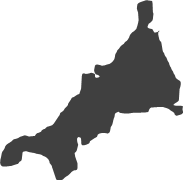 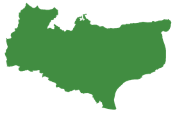 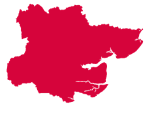 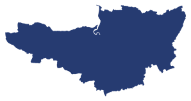 Cornwall
Solent
Somerset
Kent
NE Essex
1
2
3
4
5
Employment and aspiration
Housing and health
Social Isolation
Prevention for marginalised health groups
Tackling ageing through retaining youth
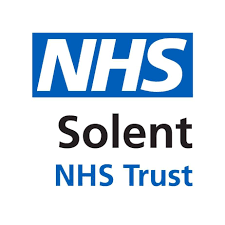 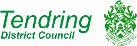 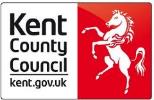 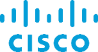 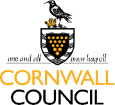 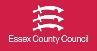 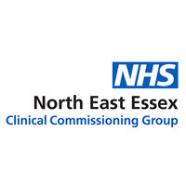 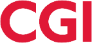 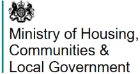 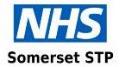 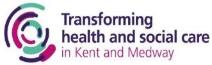 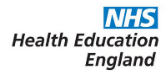 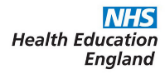 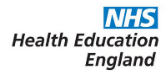 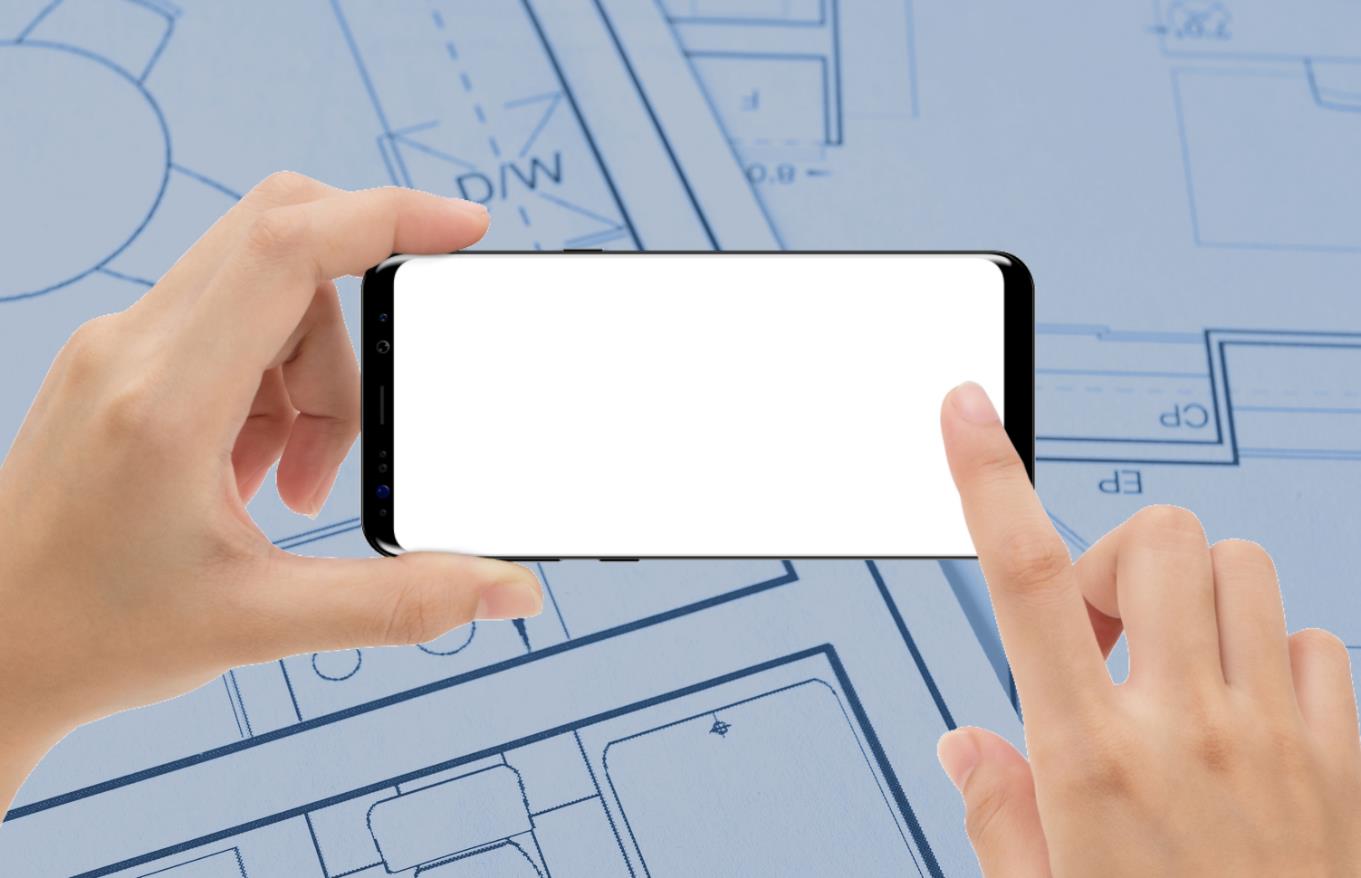 Facing the Future
The Programme
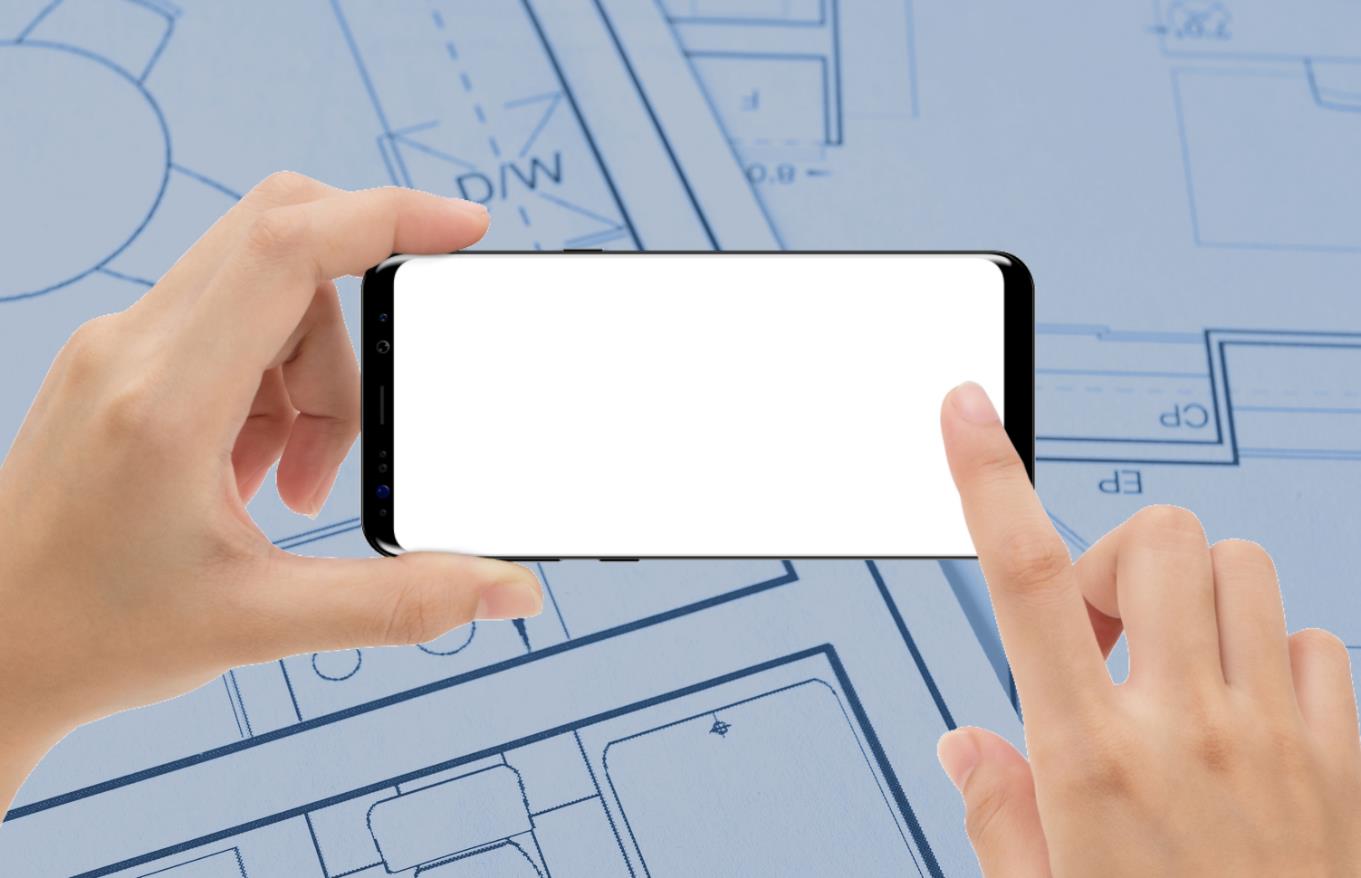 Shared Vision
Utilise public service requirements to drive long-term industrial base and growth
1
Shape and position cross-public sector industry partnership to deliver this built around an agreed strategic outcome
2
Outline review of procurement, infrastructure and asset opportunities to drive the change
1
Shared Action Plan
Identify and engage opportunities for leverage i.e. attracting FDI, national investment, supporting local enterprise and – where appropriate – government support
2
Programme Advisory Panel
Innovation / SME growth
Assets and infrastructure
Expertise: Regeneration
Expertise: Co-Chair / Strategic Leadership
Expertise: Strategic Partnership Development
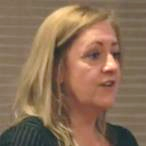 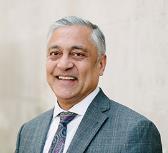 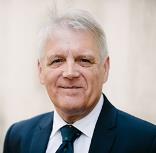 Chief Executive, Disruptieve
Former Chief Executive, Hinckley & Bosworth Council
Former minister and current Chair of Social Work England
Steve Atkinson
Andrea Winders
Lord Patel of Bradford OBE
Expertise: NHS, health transformation
Expertise: Industry and Innovation
Expertise: Strategy and Economic Development
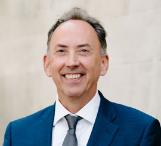 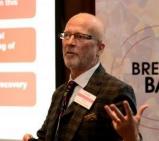 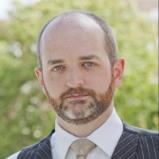 Director at the Leicestershire Partnership NHS Trust
Formerly Number 10 Policy Unit and Director of Enterprise, University College London
Former Director Exeter City Council
Timothy Barnes
Richard Ball
Dr JonathanBashford
Community Engagement
Expertise: Housing
Expertise: Central Government & Civil Service
Expertise: NHS transformation
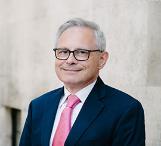 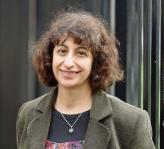 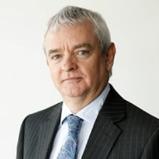 Former Chief Executive, National Housing Federation
Programme Director for Community Innovations Enterprise LLP
Former Senior Civil Servant in Dept. for Transport and Ministry of Defence
Simon Lydiard
Sherife Hasan
David Orr
Place-Based Solution
Defines the real challenges and identifies the necessary strategic interventions
1
Brings all important anchor institutions to the table
2
Attracts net inward investment and supports local growth
3
Place-Based Solution
Stakeholders
The Goal
Building Blocks
Aims
Challenges
NHS
Local Authority
?
Place-based approach that delivers Local Growth
Central Government
?
Education
?
Blue Light Services
Industry
?
CVS
Stakeholders
NHS
Local Authority
Central Government
Education
Blue Light Services
Industry
CVS
NHS(Trusts, Foundation Trusts, CCGs,Integrated Care Systems)
Central Government(departments, NDPBs, executive agencies)
Education(schools, universities, FE)
Local Authority
CVS(Housing, care)
Blue Light Services
Industry(SMEs, innovators, market leaders)
NHS
Local Authority
Central Government
Education
Blue Light Services
Industry
CVS
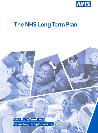 NHS Long Term Plan
NHS
1
Local Authority
System Priorities
Shift from Acute to Community 
Integrated Care Models 
Investment in technology, workforce and patient pathways
Partnership Opportunities 
Collaborative investment with STP funding on capital heavy investment projects 
Joint asset Plans 
Senior living and extra care investment models 
Workforce planning – recruitment, development and retention
Central Government
Education
Blue Light Services
Industry
CVS
Topol Review
2
NHS
Local Authority
90% of NHS jobs will require digital skills within 20 years
1
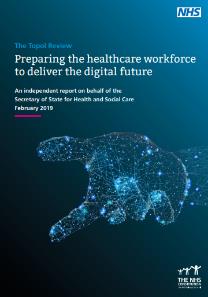 Central Government
50% of NHS workforce will still be in the NHS in 15 years but digital literacy is not a priority
Education
2
Blue Light Services
Less than a quarter of the population has so far registered for online services with a GP
3
Industry
CVS
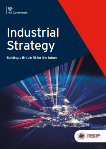 Industrial Strategy
3
NHS
Local Authority
4 Grand Challenges:
Artificial Intelligence and data
Ageing society
Clean growth
Future of mobility
Government/
Industry Growth Clusters:
Higher Education
Industry
Government (including central)
Central Government
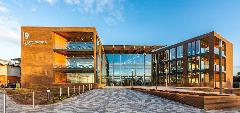 Education
Blue Light Services
UKHO Geospatial Centre Taunton
Industry
CVS
Increased demand:
4
NHS
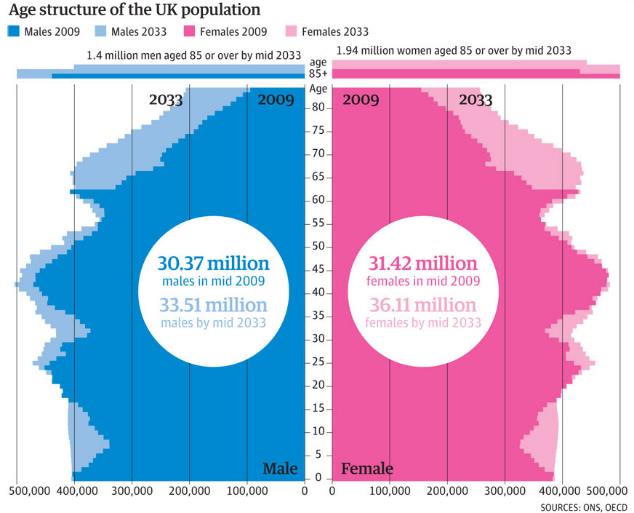 Local Authority
Central Government
Education
Blue Light Services
Industry
CVS
Increased demand:
5
NHS
Local Authority
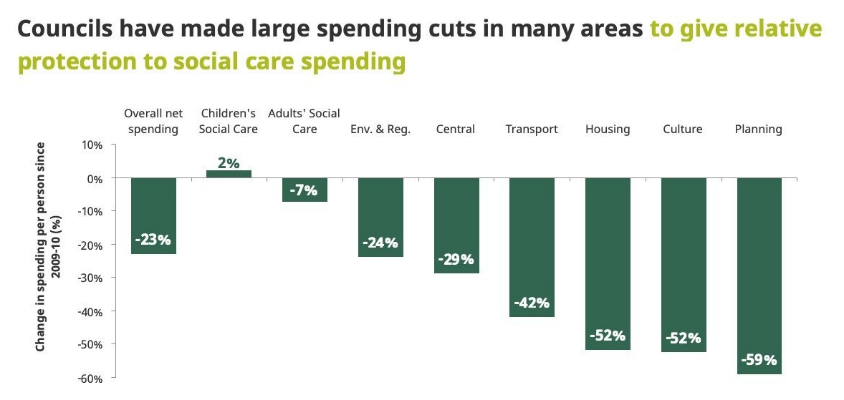 Central Government
Education
Blue Light Services
Industry
CVS
Estates and Asset led Transformation
6
NHS
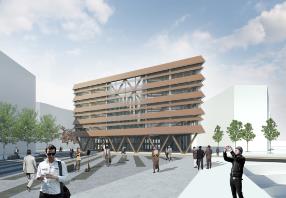 Local Authority
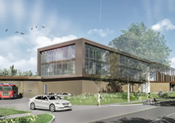 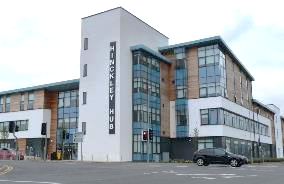 Central Government
Education
Lincoln Blue Light
Sunderland
Hinckley
Blue Light Services
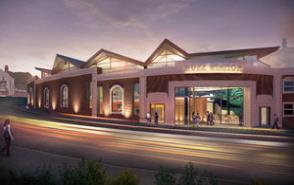 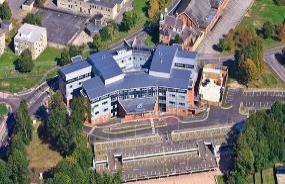 Industry
CVS
Whitehaven
Frimley Health Hub
Collapse in traditional outsourcing
7
NHS
The outsourcing model is broken and driving suppliers large and small out of business
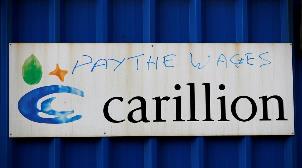 Local Authority
It is failing to build the long-term skills the UK economy needs – with 150k FTEs shortages in Construction and 250k in the NHS
Central Government
Education
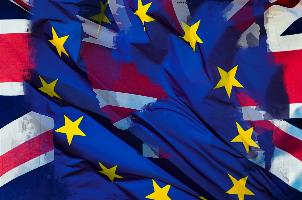 Blue Light Services
There is a gap between the work SMEs perform in the market (55%) and the proportion of government spend they win (10.5%)
Industry
CVS
Stakeholders
The Goal
Building Blocks
Aims
Challenges
NHS
Strategic Alignment
1
Local Authority
?
Place-based approach that delivers Local Growth
Central Government
?
Education & Universities
Blue Light Services
?
Industry
?
CVS
Stakeholders
The Goal
Building Blocks
Aims
Challenges
Defines dominant strategy for growth around major challenges for anchors to solve,
NHS
Strategic Alignment
1
Local Authority
Comprehensive strategic evaluation of all existing plans and key planning documents
?
1
Place-based approach that delivers Local Growth
Central Government
?
Focused enquiry 1:1 interviews with system leaders (LA, NHS, HE, CVS etc)
Education & Universities
2
Blue Light Services
?
Facing the Future workshop
with multisectoral mentors- agree programme focus based on evidence
3
Industry
?
CVS
Stakeholders
The Goal
Building Blocks
Aims
Challenges
Facilitated Workshop
NHS
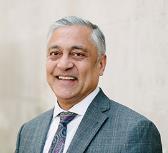 Strategic Alignment
1
Local Authority
What is the challenge which would have the greatest impact across the entirety of the system?
?
1
Place-based approach that delivers Local Growth
Central Government
Lord Patel of Bradford OBE
?
What is the intervention that is best-suited to a system approach as opposed to traditional siloed activity?
Education & Universities
2
Blue Light Services
?
Which challenge is also a magnet for growth?
3
Industry
?
CVS
Stakeholders
The Goal
Building Blocks
Aims
Challenges
NHS
Strategic Alignment
1
Local Authority
?
Place-based approach that delivers Local Growth
Central Government
?
Agree Dominant Strategy
Education & Universities
Blue Light Services
?
Industry
?
CVS
Stakeholders
The Goal
Building Blocks
Aims
Challenges
NHS
Shared 
Planning
Strategic Alignment
1
2
Local Authority
?
Place-based approach that delivers Local Growth
Central Government
?
Agree Dominant Strategy
Education & Universities
Blue Light Services
?
Industry
?
CVS
How can the Dominant Strategy be supported by   existing plans, procurement needs and objectives across anchor organisations;
Stakeholders
The Goal
Building Blocks
Aims
Challenges
Establish Facing the Future Working Group reflective of;
Public Services
Industry
HE
Central Government
NHS
Shared 
Planning
Strategic Alignment
1
2
Local Authority
?
1
Place-based approach that delivers Local Growth
Central Government
?
Agree Dominant Strategy
Education & Universities
High level review of 15 year future skills and infrastructure requirements
Blue Light Services
?
2
Existing procurement pipelines and strategies
3
Industry
?
Where is the growth opportunity?
CVS
4
Stakeholders
The Goal
Building Blocks
Aims
Challenges
NHS
Co-Design
Shared 
Planning
Strategic Alignment
1
2
Local Authority
?
Place-based approach that delivers Local Growth
Central Government
?
Agree Dominant Strategy
Education & Universities
Blue Light Services
?
Industry
?
CVS
Stakeholders
The Goal
Building Blocks
Aims
Challenges
NHS
Co-Design
Shared 
Planning
Strategic Alignment
1
2
Local Authority
?
Place-based approach that delivers Local Growth
Central Government
?
Agree Dominant Strategy
Education & Universities
Programme Development
3
Blue Light Services
?
Industry
?
CVS
Attracting investment and supporting local growth via:
Stakeholders
The Goal
Building Blocks
Aims
Challenges
NHS
Co-Design
Shared 
Planning
Strategic Alignment
Gap analysis on skills for the future
1
2
Research and early screening activity (1:1 interviews)
Local Authority
?
1
1
Place-based approach that delivers Local Growth
Central Government
Shortlist presented and agreed by local authority
Sector profiling- top 30
?
2
Agree Dominant Strategy
2
Education & Universities
Programme Development
3
Top 10 invited to Industry and Innovation Solutions Session
Blue Light Services
?
Industry requirements- workforce & workplace, lifestyle & logistics
3
3
Industry
?
CVS
Stakeholders
The Goal
Building Blocks
Aims
Challenges
NHS
Co-Design
Shared 
Planning
Strategic Alignment
1
2
Local Authority
?
Place-based approach that delivers Local Growth
Central Government
?
Agree Dominant Strategy
Education & Universities
Programme Development
3
Blue Light Services
?
Shared Vision
Industry
?
CVS
Stakeholders
The Goal
Building Blocks
Aims
Challenges
NHS
Co-Design
Shared 
Planning
Strategic Alignment
1
2
Local Authority
?
Place-based approach that delivers Local Growth
Central Government
?
Agree Dominant Strategy
Education & Universities
Programme Development
3
Blue Light Services
?
Shared Vision
Attracting investment into the challenge
Industry
4
?
CVS
The Shared Vision
Stakeholders
The Goal
Building Blocks
Aims
1
Challenges
NHS
Initial Engagement and Industry Launch Day
Co-Design
Shared 
Planning
2
Strategic Alignment
1
2
Local Authority
?
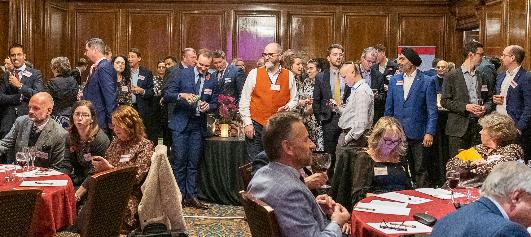 Place-based approach that delivers Local Growth
Central Government
?
Agree Dominant Strategy
Education & Universities
Programme Development
3
Blue Light Services
?
Resource for the future
Attracting investment into the challenge
Industry
Action Plan with agreed, shared ownership
4
3
?
CVS
Stakeholders
The Goal
Building Blocks
Aims
Challenges
NHS
Co-Design
Shared
Planning
Strategic Alignment
1
2
Local Authority
?
Place-based approach that delivers Local Growth
Central Government
?
Agree Dominant Strategy
Education & Universities
Programme Development
3
Blue Light Services
?
Shared Vision
Attracting investment into the challenge
Industry
4
?
Investment Pipeline
CVS
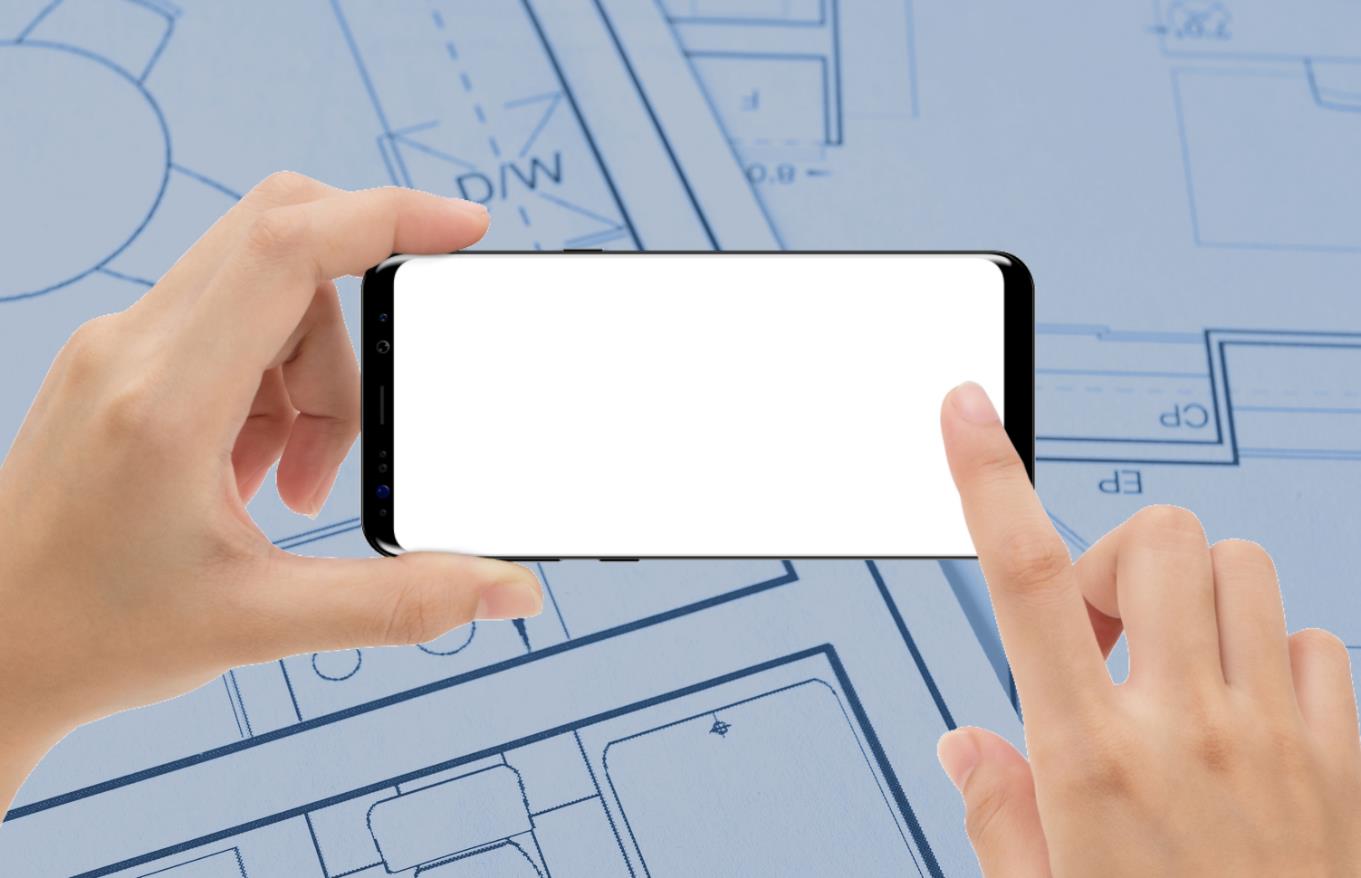 Shared Vision
Utilise public service requirements to drive long-term industrial base and growth
1
Shape and position cross-public sector industry partnership to deliver this built around an agreed strategic outcome
2
Outline review of procurement, infrastructure and asset opportunities to drive the change
1
Shared Action Plan
Identify and engage opportunities for leverage i.e. attracting FDI, national investment, supporting local enterprise and – where appropriate – government support
2
Facing the Future Approach:
Potential Applications:
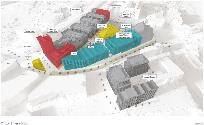 Regeneration
1
6-month programme with self contained 5-week Phase1
1
2
Procurement
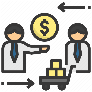 Match-funded 1/3rd from locality / LA with internal project resource
2
3
Adult Social Care
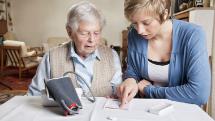 Opportunity to bring in local SMEs
3
4
Preventative Care
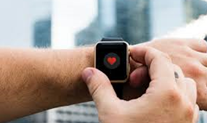